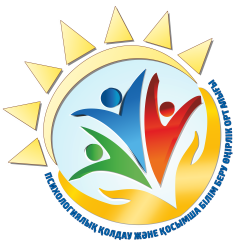 ҚОСТАНАЙ ОБЛЫСЫ ӘКІМДІГІ БІЛІМ БАСҚАРМАСЫНЫҢ «ПСИХОЛОГИЯЛЫҚ ҚОЛДАУ ЖӘНЕ ҚОСЫМША БІЛІМ БЕРУ ӨҢІРЛІК ОРТАЛЫҒЫ» КММ
ЖАДЫНАМА 
«Оқу жылының басталуы: жоғары сынып оқушысы оны стресссіз қалай бастай алады?» 
(оқушылар үшін)
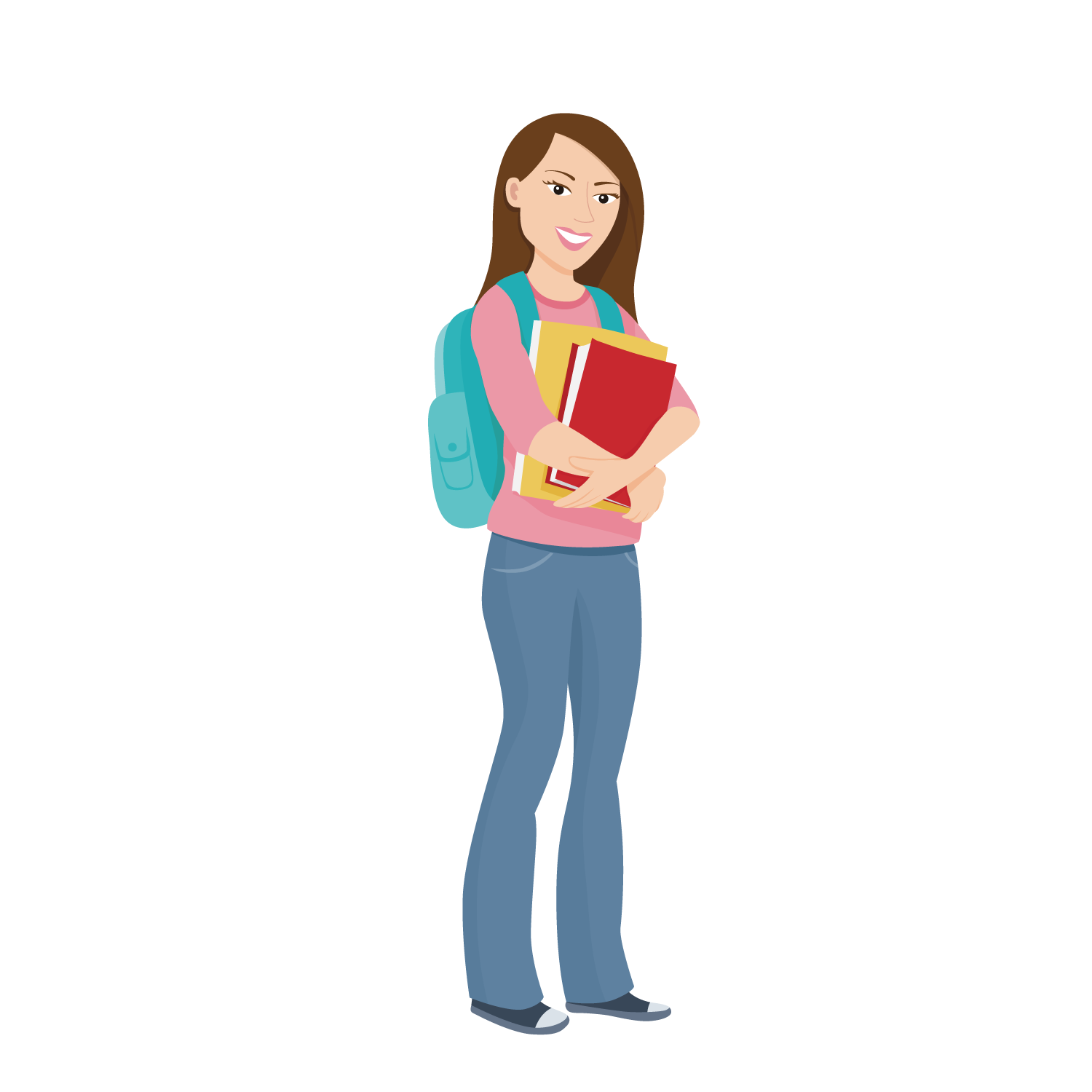 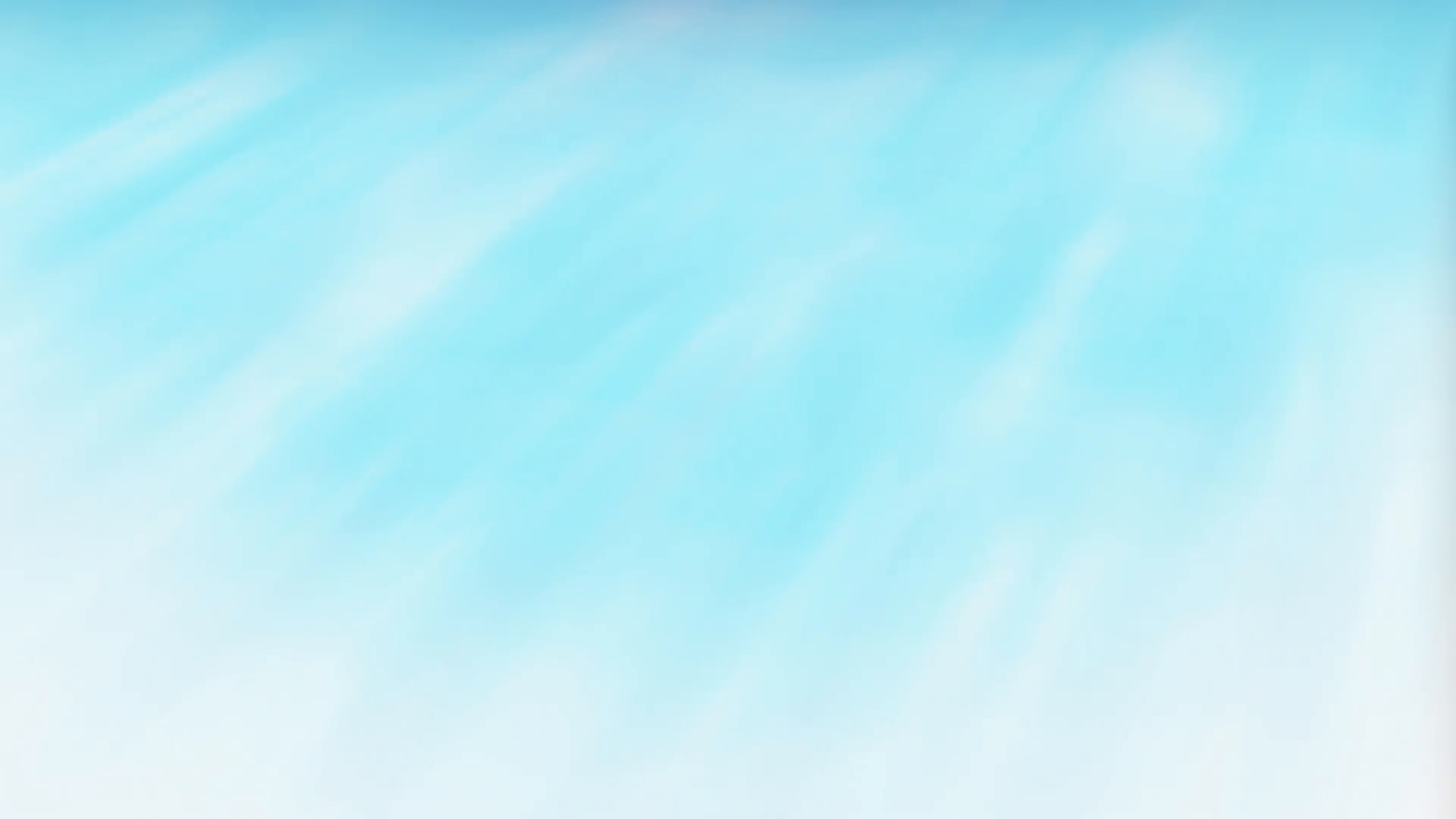 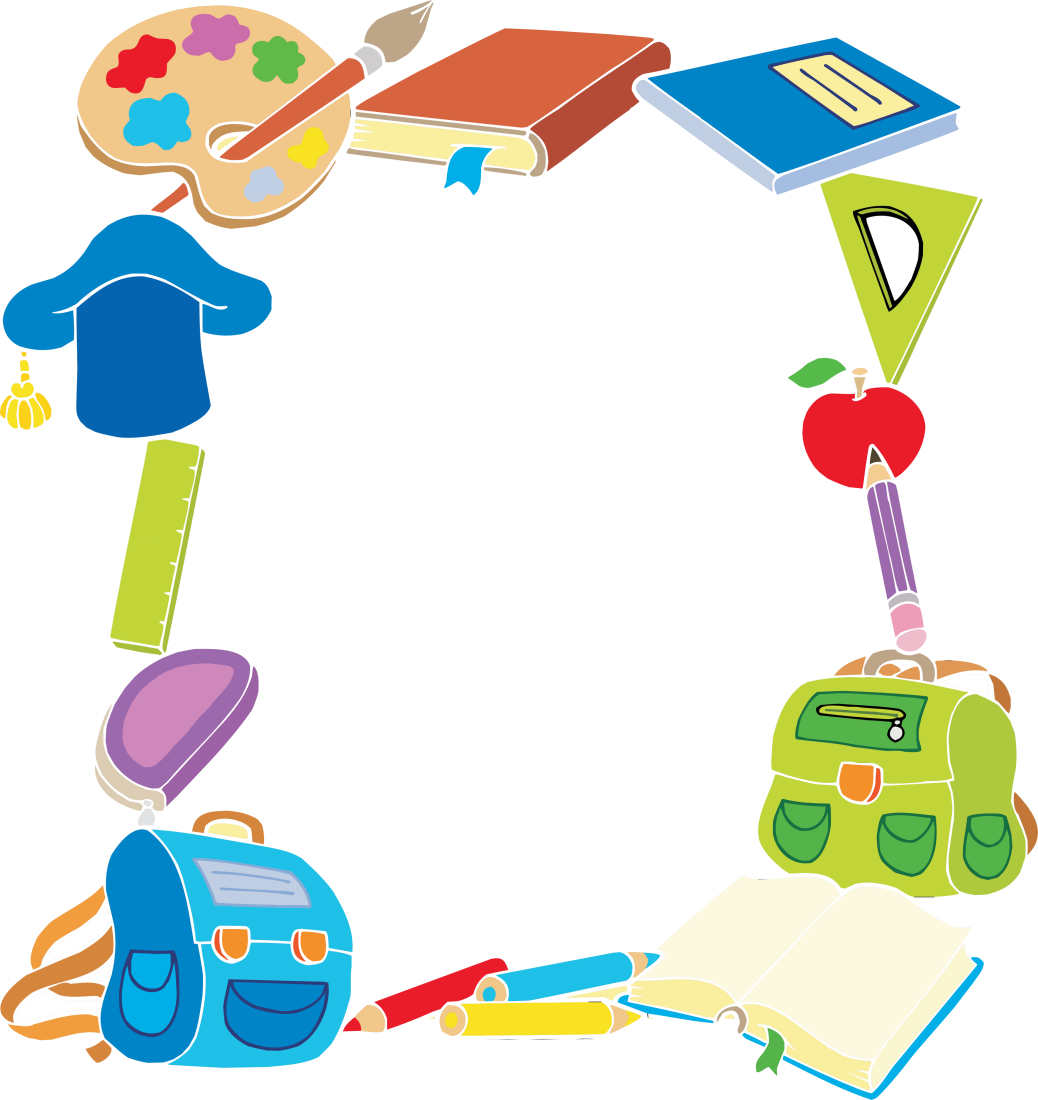 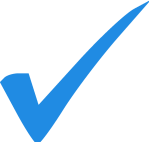 Денеңізге көмектесіңіз.
Күн тәртібін алдын ала ауыстырып, ұйықтап, ерте тұруды бастаңыз. Кешкі уақыттың немен айналысатынын қайта қарастырыңыз. Оны белсенді әрекеттерден, шудан, гаджеттермен шамадан тыс жұмыс істеуден босатқан дұрыс.
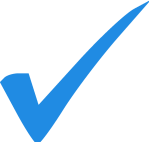 Кеңістікті дайындау.
Демалыстың соңғы күндерінде сізде бөлмені тазалауға, жұмыс үстелі мен кітап сөрелерін ретке келтіруге, гардеробты сұрыптауға және оны күзге және мектепке дайындауға жеткілікті бос уақыт бар.
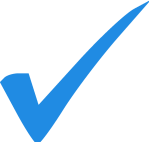 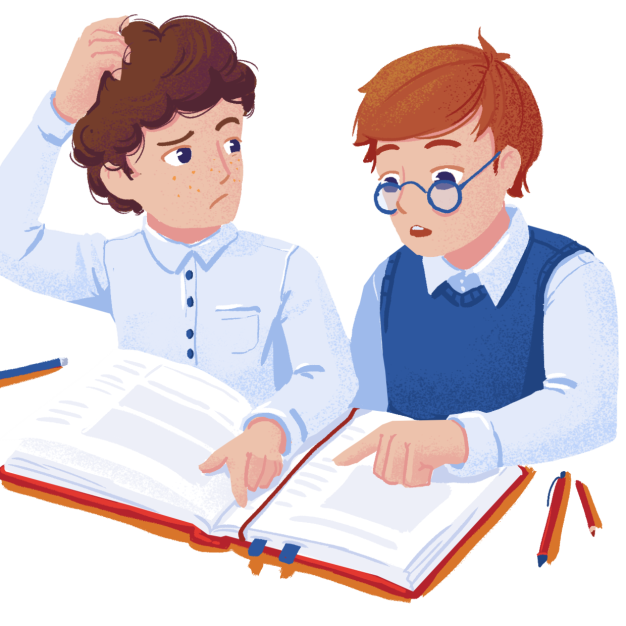 Уақытты жоспарлау.
Бір аптаға, бір айға, күзге арналған жеке істер тізімін жасаңыз. Жоспардан әр оқиғаның мерзімін белгілеуді ұмытпаңыз. Шұғылдыққа, маңыздылыққа, күрделілікке басымдық беріңіз.
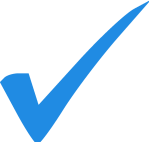 Позитивті ойлау. 
Барлық істеріңізде мотивация көзі болу-кез-келген істі рахатқа орау және мазасыздық деңгейін төмендету, өзіңізді стресстен қорғау.
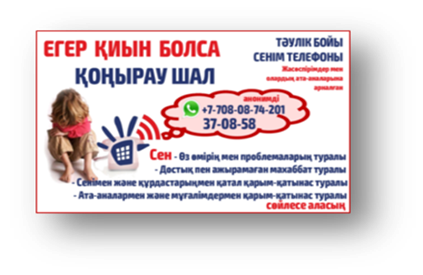